Bystander Intervention Workshop

Fall 2021

Presented by 
Tricia Lovely
Title IX / EEO Coordinator
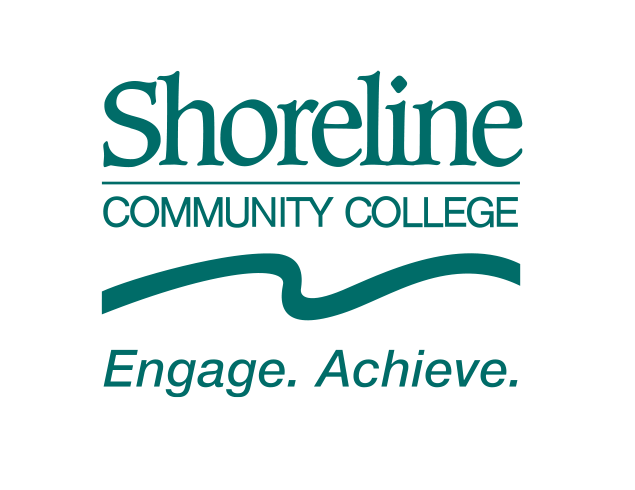 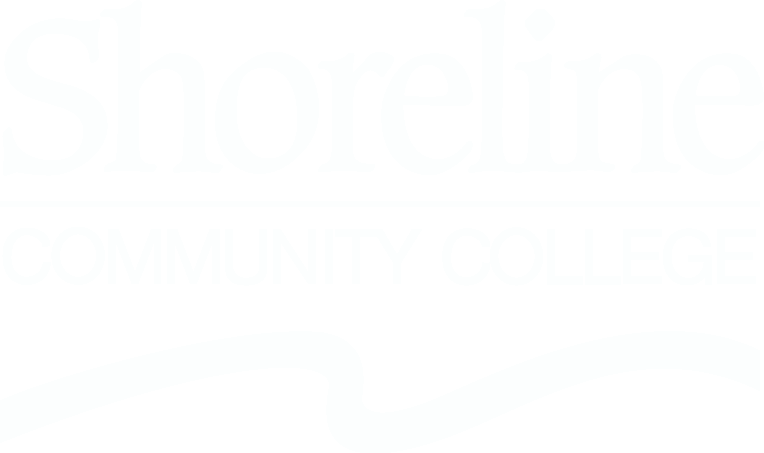 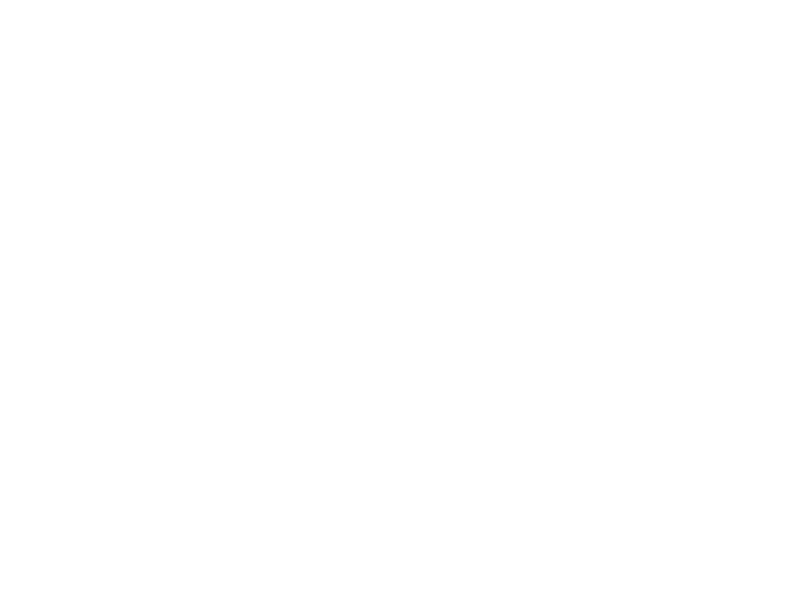 Today’s session
Introductions
What is bystander intervention and how can it help?
When is bystander intervention appropriate?
Potential obstacles to bystander intervention
Safe intervention strategies
Applying your knowledge
Questions
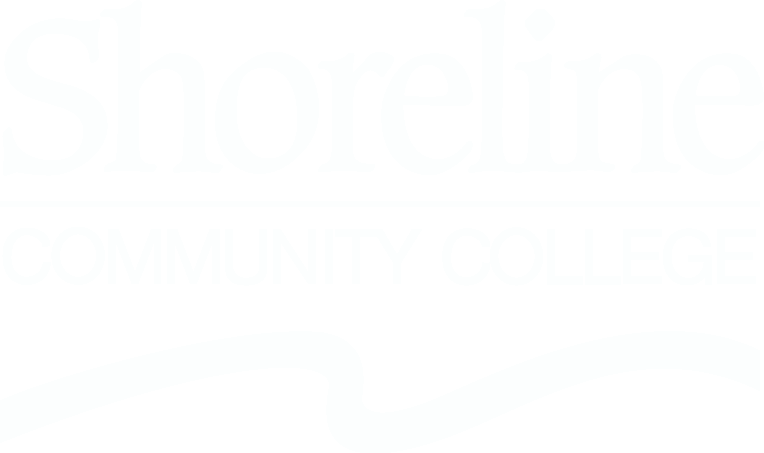 Introductions
Name
Something important to know about your role at Shoreline
Why you’re here today
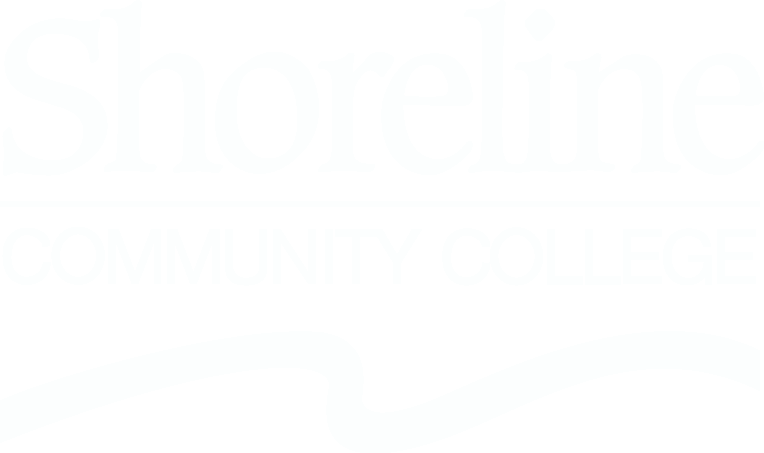 [Speaker Notes: My name is Tricia Lovely. I prefer she/her pronouns. I’m the Title IX / EEO Coordinator. My role is to oversee the College’s response to reports of sexual misconduct and other forms of discrimination to protect the rights of students and employees to learn and work in an safe environment.]
Bystander intervention…
When individuals take positive action in the face of social injustice or when another person is in need of assistance.
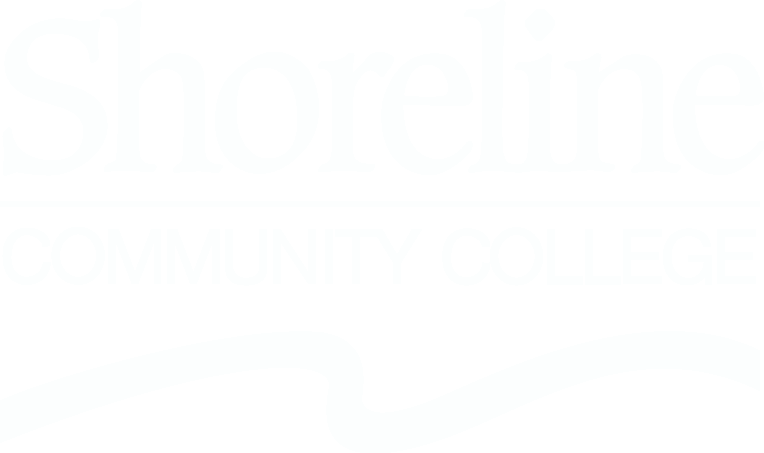 Active bystanders help by:
Interrupting situations in which someone is potentially at risk of harm or is otherwise in need of assistance
Notifying appropriate officials when there is a problem
Helping to create a culture of care in which we as individuals actively look out for each other’s wellbeing
Helping to shift social norms so that harmful behaviors eventually become socially unacceptable
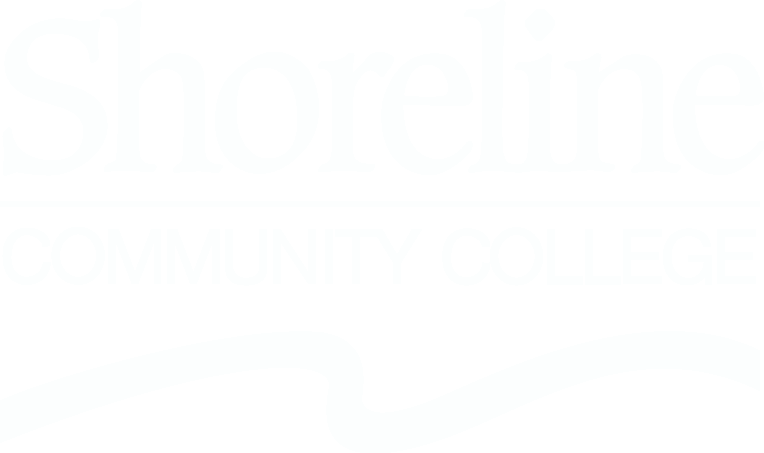 [Speaker Notes: In other words, Title IX requires gender equity in all educational programs receiving federal funding. Title IX is often associated with athletics, because it began as way to ensure equal opportunities for male and female students to participate in athletic programs. It has since come to encompass every aspect of education in the United States.]
Here’s a quick overview:
https://youtu.be/NNDZfZ7KYNs
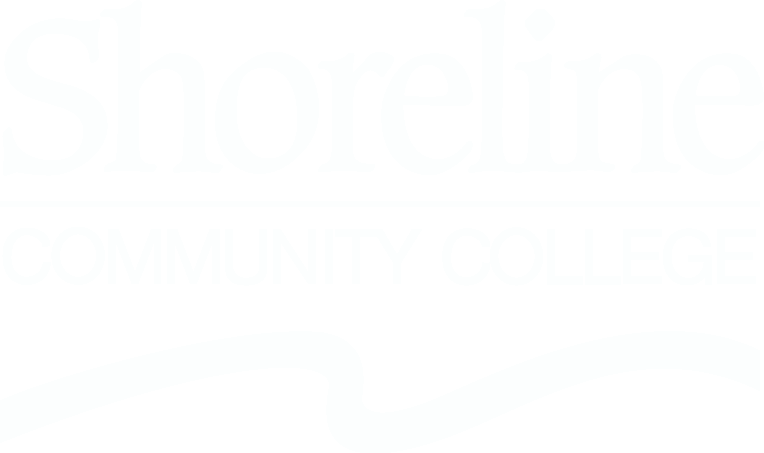 In what types of situations might I intervene?

EXAMPLES:
You see a student making aggressive advances toward another student who appears afraid 
You hear a colleague saying something discriminatory about another colleague
You notice that an older colleague is routinely excluded from invitations to socialize with others in the office after work
Other examples?
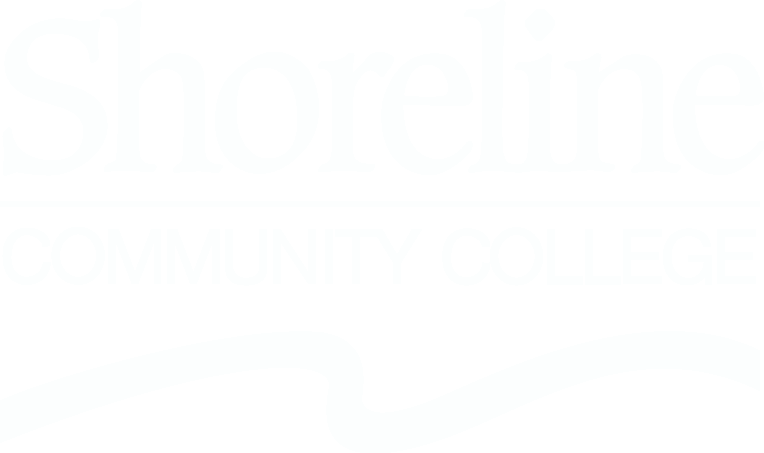 Obstacles to intervention:
Fear for personal safety
Power dynamics
“None of my business”
Belief that someone else will step in (“bystander effect”)
Fear of making the situation worse
Ambiguity
What is this going to cost me? (Time, energy, etc.)
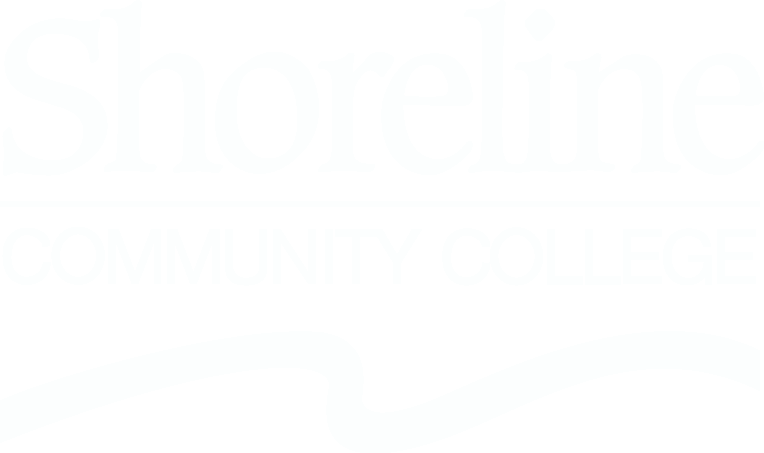 Preparing to be an active bystander:
Develop awareness
Recognize and honor your own boundaries
Plan what you might do or say in different situations
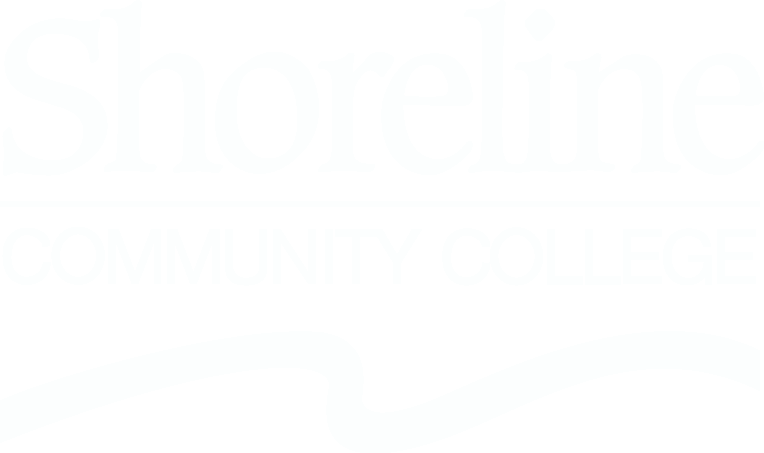 Before intervening…
Always assess the situation! Ask yourself:
Is intervention needed? (If it were me or someone I love in this situation, would I want someone to help?)
Am I risking my safety if I intervene directly?
How likely is it to escalate the situation if I intervene?
What is my goal in intervening in this situation?
What strategy is most appropriate for the situation?
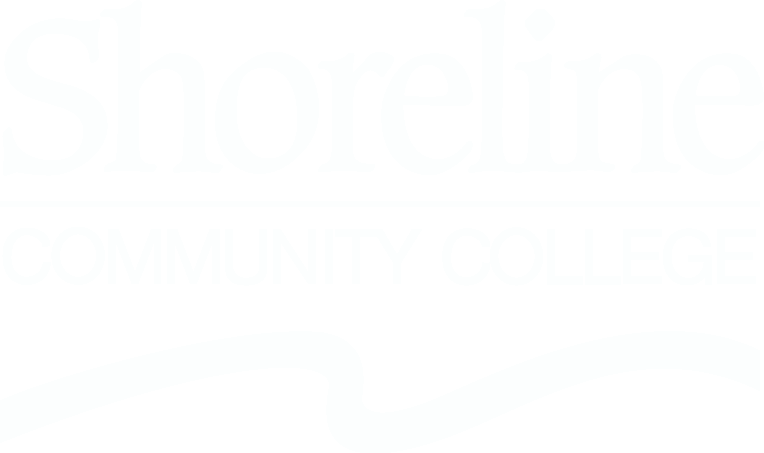 Intervention strategies:
DIRECT
Confront the person engaged in the behavior verbally
Ask the person who is being harmed if they need help
Engage other bystanders to help
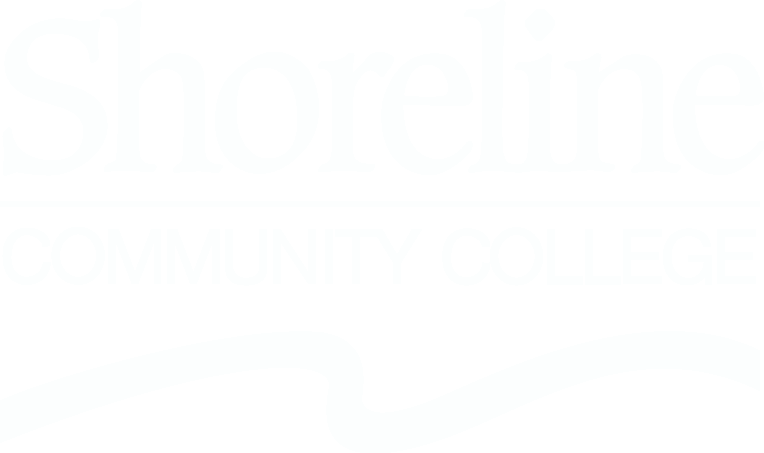 Intervention strategies:
DISTRACT
Interrupt the situation
Engage directly with the person who is being harmed – ask them for the time or for directions, pretend that you know them, etc.
Engage directly with the harasser – tell them their car is being towed, spill a drink on them, etc.
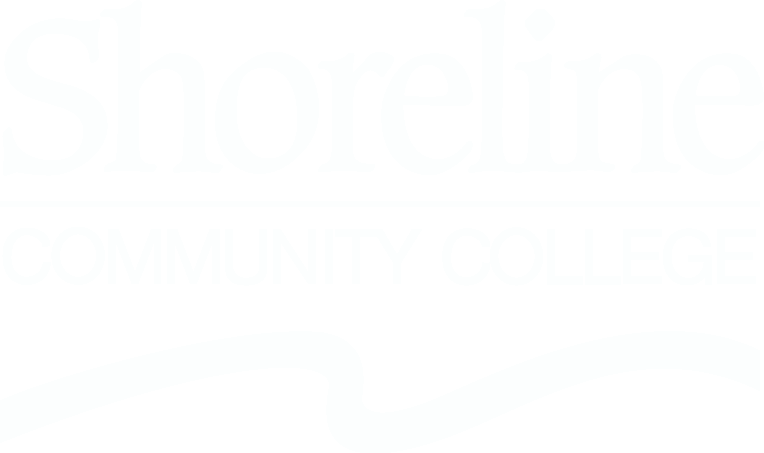 Intervention strategies:
DELEGATE
Turn to a third party for help
Tell the person “in charge” – in a restaurant or store, speak to the manager; on a bus, speak to the driver, etc.
Contact emergency services if appropriate
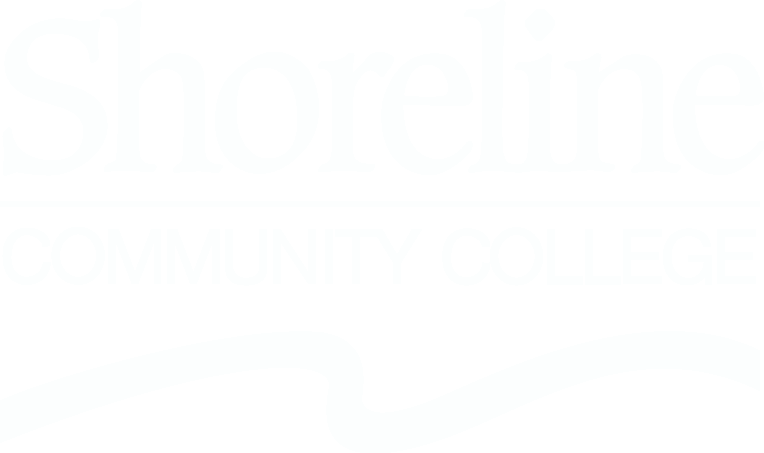 Other ways to intervene:
These strategies don’t involve interrupting the situation, but can still be helpful:
DELAY – Approach the person who was harmed afterward to offer support and assistance.
DOCUMENT – Record the incident. Keep a safe distance. If possible, ask the person who was harmed what they would like done with the recording.
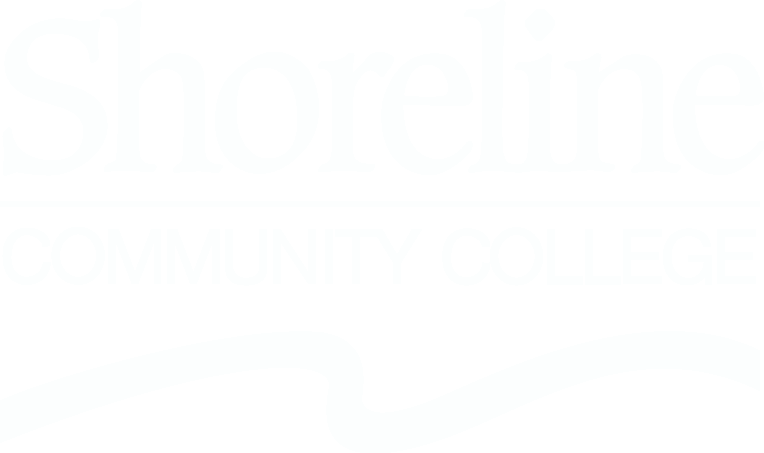 Apply your knowledge:
Scenario 1:
You are in a Zoom meeting at work. The discussion is getting heated and a female colleague says, in frustration: “You men never listen. You’re such jerks!”

•	Is this a situation where you might intervene?
•	What are the risks of intervening?
•	What is the downside of NOT intervening?
•	What would be your goal in intervening?
•	Do you decide to intervene? If so, which strategy to you use?
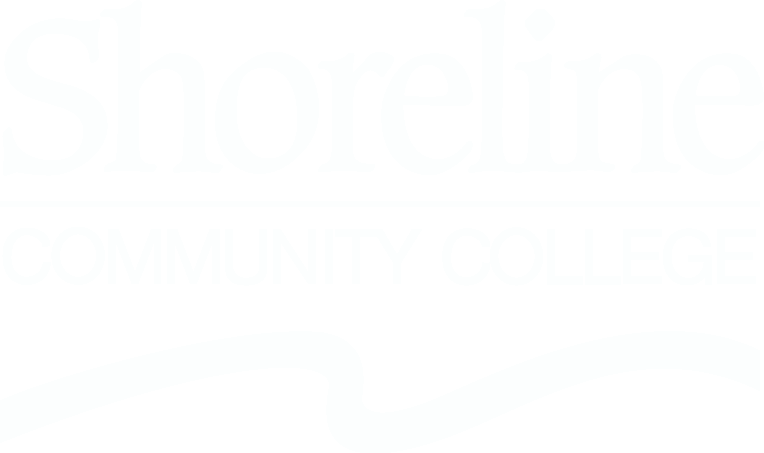 Apply your knowledge:
Scenario 2:
You are walking through a crowd of students on the second floor of the FOSS Building. There is a group of students who appear to be of Asian descent wearing masks. Another student who does not appear to be of Asian descent says loudly enough for them to hear: “Why don’t you take your germs and go back to China?”

•	Is this a situation where you might intervene?
•	What are the risks of intervening?
•	What is the downside of NOT intervening?
•	What would be your goal in intervening?
•	Do you decide to intervene? If so, which strategy to you use?
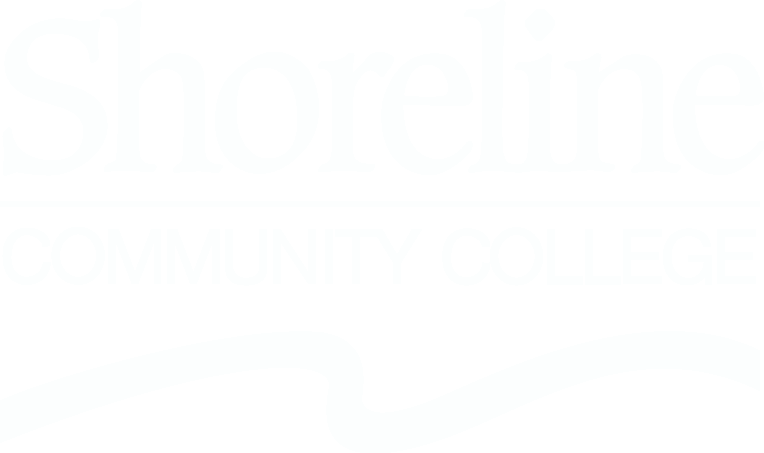 Apply your knowledge:
Scenario 3:
You see two people at a bus stop arguing. One person pushes the other person to the ground, then stands over them aggressively, shouting and threatening them with a clenched fist.

•	Is this a situation where you might intervene?
•	What are the risks of intervening?
•	What is the downside of NOT intervening?
•	What would be your goal in intervening?
•	Do you decide to intervene? If so, which strategy to you use?
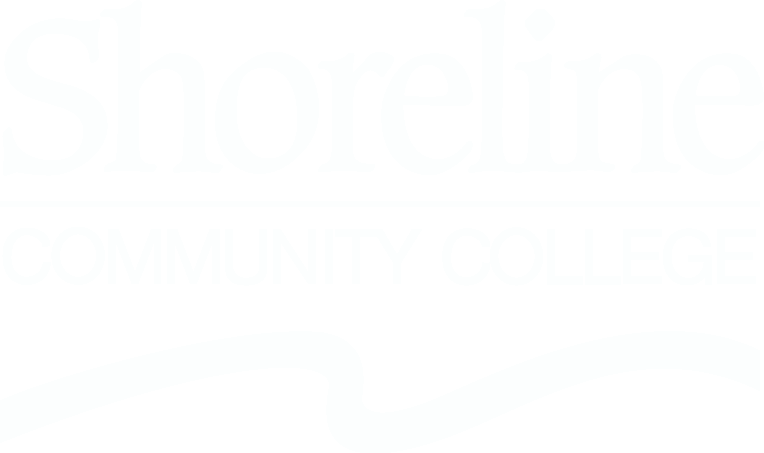 Resources

A Guide to Bystander Intervention. Southern Poverty Law Center on Campus (2017). https://www.splcenter.org/sites/default/files/soc_bystander_intervention_guide_web_final.pdf

Speak Up: Responding to Everyday Bigotry. Southern Poverty Law Center. Accessed 6/3/2020: https://www.splcenter.org/sites/default/files/d6_legacy_files/downloads/publication/splcspeak_up_handbook_0.pdf)

Engaging Bystanders to Prevent Sexual Violence: A Guide for Preventionists. National Sexual Violence Resource Center (2013).
https://www.nsvrc.org/sites/default/files/2013-09/publications_nsvrc_guide_engaging-bystanders-prevent-sexual-violence_0.pdf

Step UP! Bystander Intervention Program. (Accessed 6/3/2020: https://stepupprogram.org/)

hollaback! Bystander Intervention Training. Accessed 6/3/2020: https://www.ihollaback.org/bystander-resources/
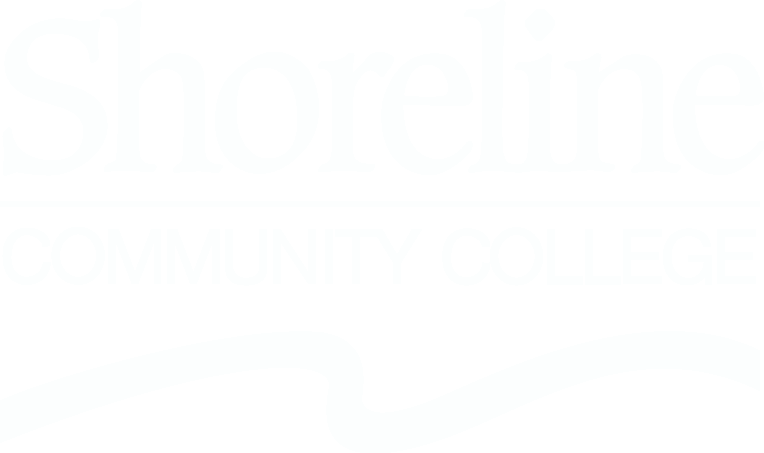 Questions?
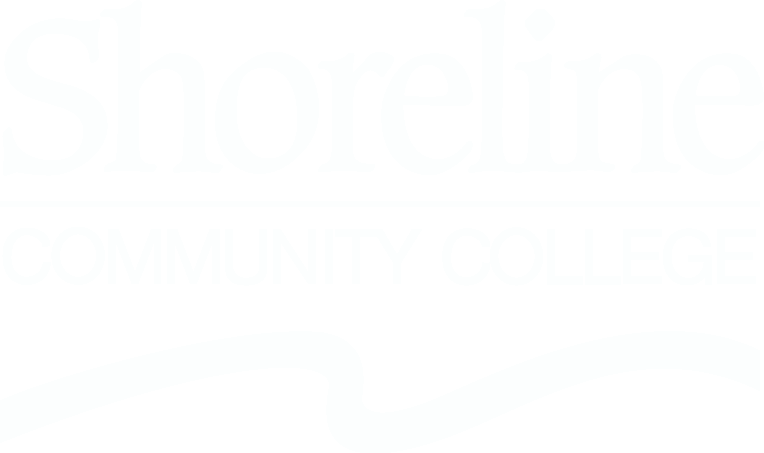 Thank you for your time!
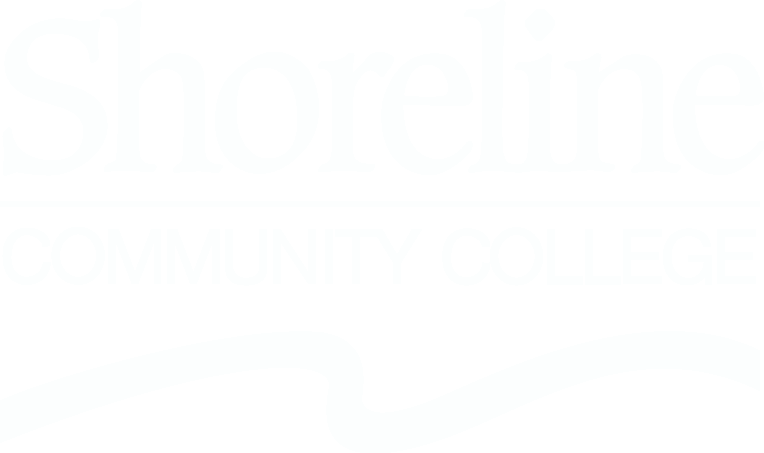